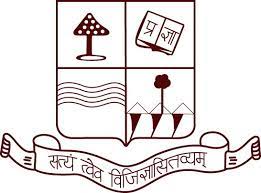 Department of Physics Patna University
Magic numbers in heavy nuclei



Prof. Sumita Singh Head of the Department of Physics Patna University, Patna
Dr. Supriya Rani Guest Faculty  Department of Physics Patna University, Patna 
 Kamad Nath Shadilya Research Scholar Department of Physics Patna University Patna
            Shristi Research Scholar Department of Physics Patna University Patna
2023(Online Mode)
Abstract:-
The nuclear shell model plays an important role in the pre-formation of alpha particles. It shows the existence of magic numbers, which predicts the nucleus to form a strongly bound closed shell. When the protons number (Z) or the neutrons number (A-Z) is equal to 2,8,20,28,50,82 or 126, which are known as the “Magic Numbers”. 
We have developed a model which we named as S-potential by smoothening the potential well inside the nucleus to the top of the coulomb barrier at the outer side of the potential well. 
We have studied the alpha decay of some even-even heavy nuclei and the half-lives obtained were found to be in a very good agreement with the experimental data available. The pre-formation factor and the penetration probability were determined by modifying the Gamow’s theory of alpha decay by varying the potential. 
We have studied the microscopic structure properties for202-226Ra88and 210-232Th90. It was observed that at N=126 the pre-formation factor and penetration probability decreases with increasing N which shows that the closed shell effects plays an important role in the alpha formation process. The S-potential was found to be a better model for obtaining the accurate half-lives of heavy nuclei.
INTRODUCTION:-
To get a better understanding of nuclear structure and its properties, the detailed study of alpha emission becomes promising. The first theoretical explanation of the α-decay was given by George Gamow in the year 19281.The spontaneous emission of nuclei with higher A values compared to α-particles and without neutron emission was proposed by Sandulescu et al2. 
In this present work the square well model is modified by smoothening the value of the potential inside the nucleus which we will call as S-potential or S-Model (S stands for smoothened potential) for a Gamow like theory i.e. square well potential in one dimension. A simple formula for half-life was derived using the Schrödinger equation in one dimension. 
The T1/2were calculated and was found to be in good match with the experimental T1/2 available3. An exceptional case occurs when the proton number (Z) or the neutron number (A-Z) is equal to 2,8,20,28,50,82 or 126, which are known as the “Magic Numbers”. Let us take an example of lead; 208Pb82 which shows Z=82 and A-Z is 126 which is termed as doubly magic numbers and it forms a strong bound closed shell. We have taken nuclei like, 202-226Ra88, 210-232Th90,and had calculated the penetration probability and correspondingly their half-life(3) .
An outline was done on the existence of magic numbers and how it is related to half-lives of the nuclei. The result was found to be outstanding and it shows our S-potential to be an authentic tool to detect T1/2 with more accuracy. The shell model of the nucleus assumes that the energy structure(energy level of the nucleons) of nucleus is similar to that of an atom. According to this model, the proton and neutron are grouped in shells in the nucleus. The numbers of each shell is limited by Pauli Exclusion Principle.
MODEL
A particle partially bound within a potential well has a certain probability upon each encounter with the barrier of appearing as a free particle on the other side. Classically a particle cannot overcome a barrier but it tunnels according to quantum mechanics. In spherical symmetric potential there is a discontinuous jump of the potential which tends to be not physical because the force there becomes infinite. 
The detailed analysis of the spherical symmetric potential was studied previously4.For obtaining a better outcome; a modification was made in the model by smoothening the value of the potential inside the nucleus which we termed as S-potential or S-Model5.The modified model is sketched and shown in Fig.1 in next slide.
Mathematical Calculations:-
Figure 2: Variation of neutron number N With logarithmic values of velocity
Figure 3: Variation of neutron number N with logarithmic value of frequency.
Figure 4: Dependence of penetration probability P with N
Figure 5: Variation of neutron number N With logarithmic values of Pre-formation factor of alpha particle.
Figure 6: Linear relation between the Experimental and calculated T1/2 of 202-226Ra88  nuclei.
Figure 7: Variation of neutron number N With logarithmic values of velocity.
Figure 8: Variation of neutron number N with logarithmic value of frequency.
Figure9: Dependence of penetration probability P with N
Figure 10: Variation of neutron number N With logarithmic values of Pre-formation factor of alpha particle.
Figure 11: Linear relation between the Experimental and calculated T1/2 of 218-238U92
References:-
[1]. G.Gamow,Z Phys.51,204 (1928)
[2].A.Sandulescu, D.N.Poenaru and W.Greiner, Sov.J.Part.Nucl.11,(1980) 528..
[3].H.F.Zhang and G.Royer,phys rev c77,054318(2008)
[4]. Sumita Singh and Shristi, Journal of Patna Science   College, Vol 6,(2018) 99-105
[5] Manuscript No: ISCA-RJRS-2019-040 Research Journal of Recent Sciences ISSN 2277-2502.